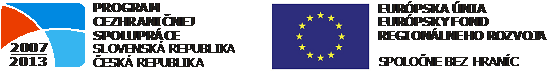 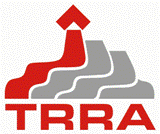 Prehľad CEZHRANIČNÉHO projektu
Dobudovanie dopravnej infraštruktúry Horné Srnie/Brumov-Bylnice 
Trenčianska regionálna rozvojová agentúra
Ing. Stanislav Dreisig
Kroměříž   14.6.2013
ZÁMER projektu
Konečný cieľ projektu
Vzťah k iným projektom
Analýza územia
Popis Projektu 1/2
V projekte sa uvažovalo o vybudovaní sčasti alternatívnej a s časti neexistujúcej dopravnej infraštruktúry v česko-slovenskom pohraničí. 
Na slovenskej strane išlo o vybudovanie novej miestnej komunikácie, dobudovanie 3. brodov a opravy koryta rieky. 
Vybudovaná komunikácia má kvalitný asfaltový povrch v šírke 4,0 m (3,0 m jazdný pruh + 2x 0,5 m krajnice) v celkovej dĺžke 3 748,53m s upravenou plochou 13 200,00 m2.V rámci riešenej komunikácie boli čiastočne využité jestvujúce poľné nespevnené cesty, ktoré boli ale pre nevyhovujúcu kvalitu odstránené a nahradené vybudovaním novej cesty. K ceste boli dobudované aj 3 brody cez rieku v celkovej dĺžke 154 m. Súčasťou výstavby bola i oprava pravého brehu koryta rieky v dĺžke 121,65m v špecifikovanom úseku, ktorá bola nevyhnutná pre okrajové spevnenie cesty.

Na českej strane sa jednalo o rekonštrukciu komunikácie, vybudovanie chodníkov, oddychovej zóny, športovej plochy a parkovacích miest.
Bola zrekonštruovaná komunikácia v dĺžke 150 m. K nej boli dobudované chodníky v dĺžke 235 m a upravených bolo celkovo 3 700 m2 plôch. V tom 400 m2 oddychovej plochy pri hranici, 200 m2 športovej plochy, 250 m2 parkovacích plôch a 1 000 m2 zelene.
Popis Projektu 2/2
Pripravenosť na realizáciu:

Na projekt bolo vydané platné územné rozhodnutie (SR) a stavebné ohlásenie (ČR). K stavebným výdavkom bola doložená riadna stavebná dokumentácia s cenou realizácie a bola  spracovaná štúdia EIA na posúdenie vplyvov na životné prostredie. Zároveň sa pracovalo na vydaní stavebného povolenia na stavbu, ktorého vydanie sa predpokladalo v 04/2010. 
Po ukončení prebiehajúcich pozemkových úprav (04/2010) bolo plánované predložiť listy vlastníctva k dotknutým pozemkom.
Tímové RIEŠENIE PROJEKTU
Stavebné objekty (so) projektu
SK
CZ
Oprávnené náklady projektu
Ceklové náklady
Kofinancovanie z vlastných zdrojov
154 600,- €
(10%)
5 600,- €
(5%)
160 200,- €
POŽIADAVKY a prekážky
Požiadavky na riadny chod projektu
Prekážky riadneho chodu projektu
Hlavné prekážky 1/2
U HCP došlo k zmene pri rekonštrukcii chodníkov a dĺžke ciest a k potrebe stavebného povolenia, čo predĺžilo stavebné práce spolu s prípravou novej projektovej dokumentácie.
U VP vznik dodatočného hydrogeologického prieskumu, dodatočného posudku o ochrane životného prostredia a zvýšili sa náklady na štúdiu EIA.

ZMENA VO FINACOVANÍ PROJEKTU !!
Hlavné prekážky 2/2
Pôvodné dohody s vedením jednej spoločnosti, v zmysle „štrk za úpravu koryta“ sa po výmene na vedúcich postoch nedodržali a za štrk bolo potrebné platiť.

Pri obchádzaní prírodnej prekážky došlo k navýšeniu presunu zeminy a nárastu nákladov.

Posun termínov bol vyvolaný aj predĺžením schvaľovacích procesov na Riadiacom orgáne a následne sa práce ocitli v zimnom období.

Všetky náklady naviac musí znášať VP projektu !!
vplyv prekážok pri implementácii
Pôvodný harmonogram
	Zahájenie projektu 1.8.2010
	Ukončenie projektu 31.12.2011
Upravený harmonogram
	Zahájenie projektu 1.8.2010
	Ukončenie projektu 30.6.2012

Predĺženie projektu o 6 mesiacov !!
Čo sa projektom dosiahlo ?
Zlepšenie dopravnej obslužnosti pohraničia Horné Srnie/Brumov-Bylnice 
Vytvorenie alternatívneho dopravného ťahu k štátnej ceste (funkčné brody)
Dostupnosť bodov územia dôležitých z hľadiska ochrany územia (požiare)
Zvýšenie bezpečnosti v pohraničí žijúceho obyvateľstva a návštevníkov pohraničia (požiare, zdravotnícka pomoc)
Zlepšenie ochrany pohraničného územia ako i lokality podliehajúcej ochrane NATURA
Zlepšenie dostupnosti atraktívnych miest pohraničia z hľadiska turizmu a vodných zdrojov(lyžiarske stredisko, prameň, rieka)
Zvýšenie atraktivity pohraničného regiónu (stretnutia obyvateľov)
Zlepšenie kvality života obyvateľstva žijúceho v pohraničí (in-line, cyklo, lyže)
fotodokumentácia
Budovanie cesty - SK
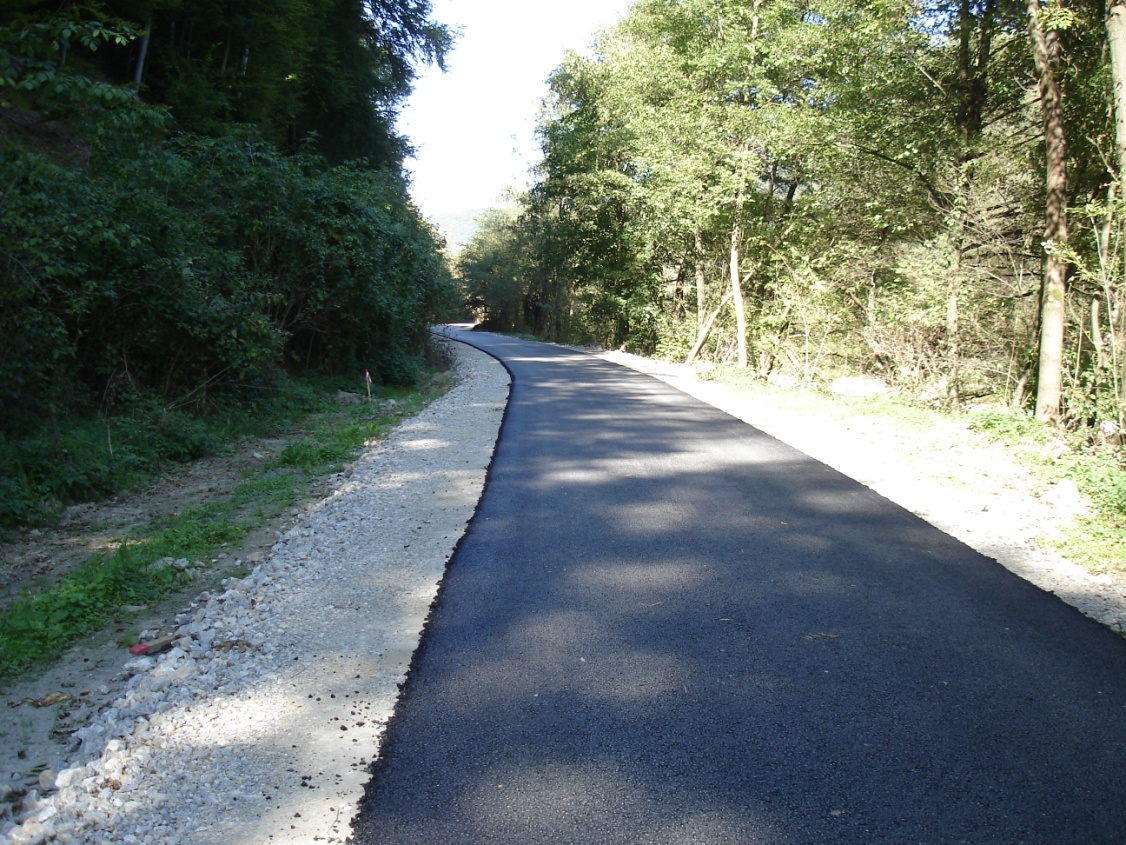 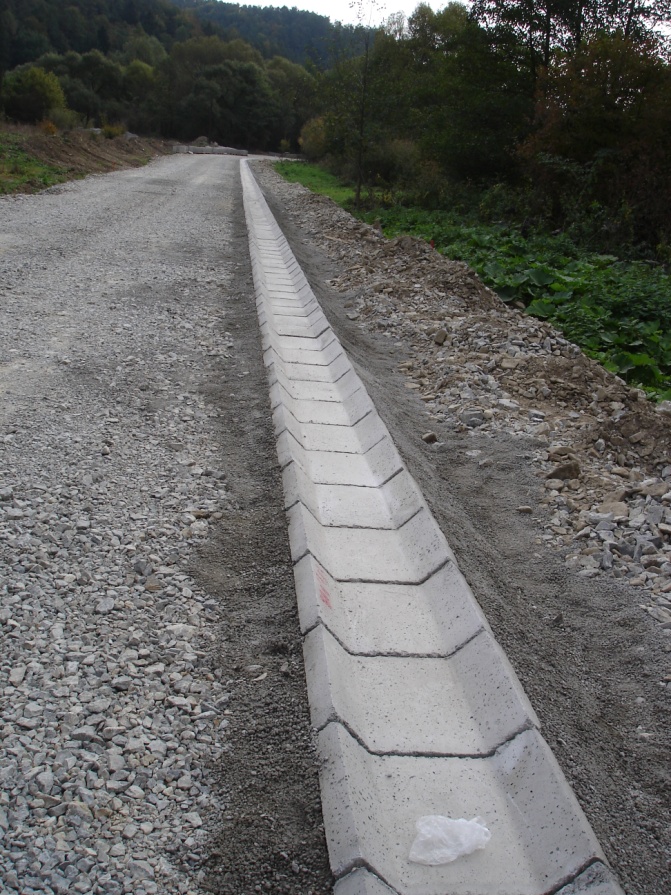 fotodokumentácia
Brody cez rieku - SK
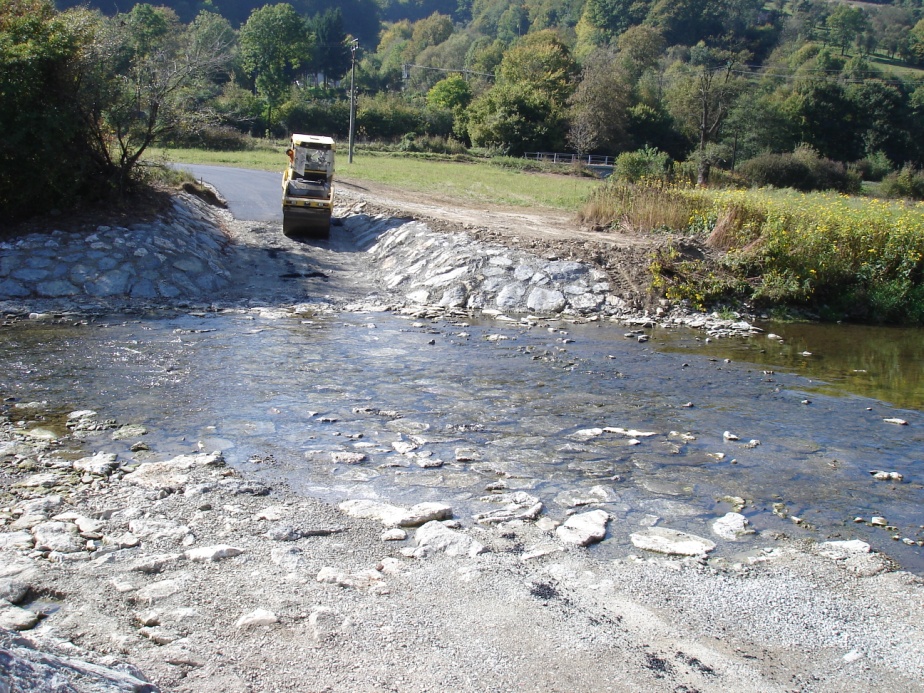 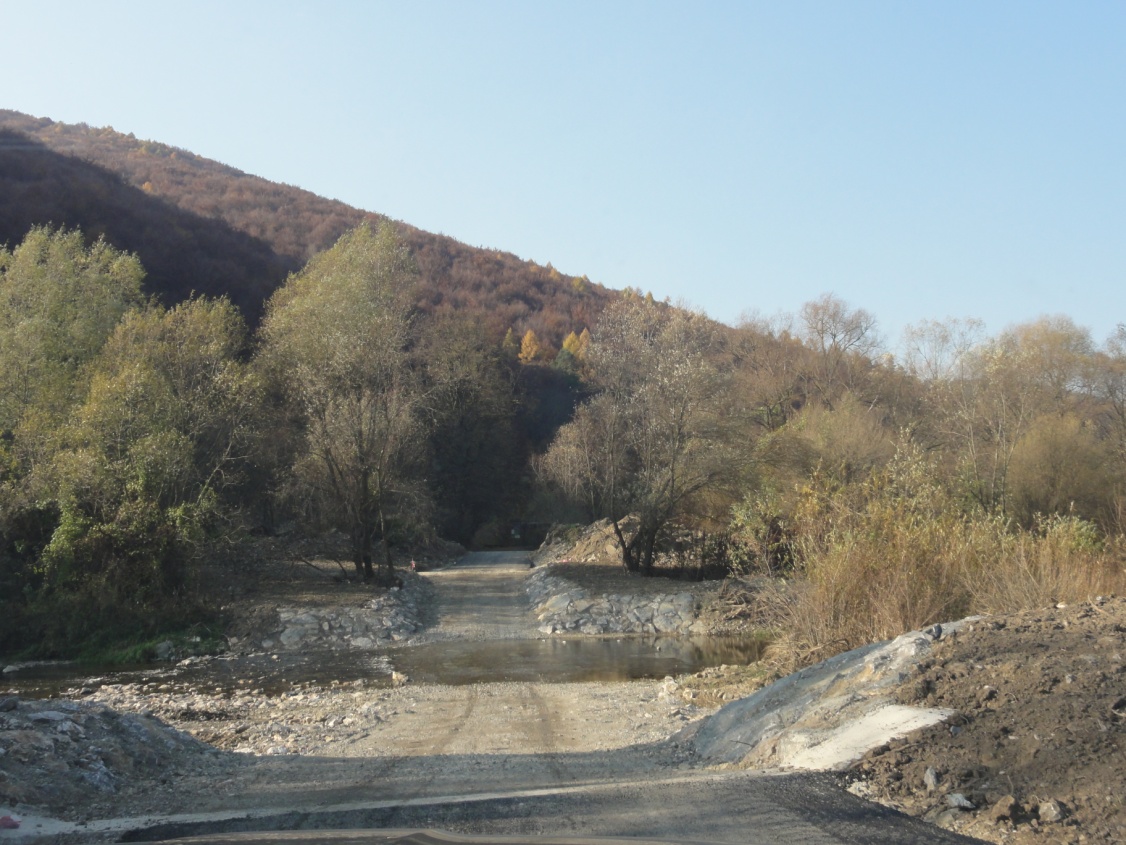 fotodokumentácia
Úprava koryta rieky - SK
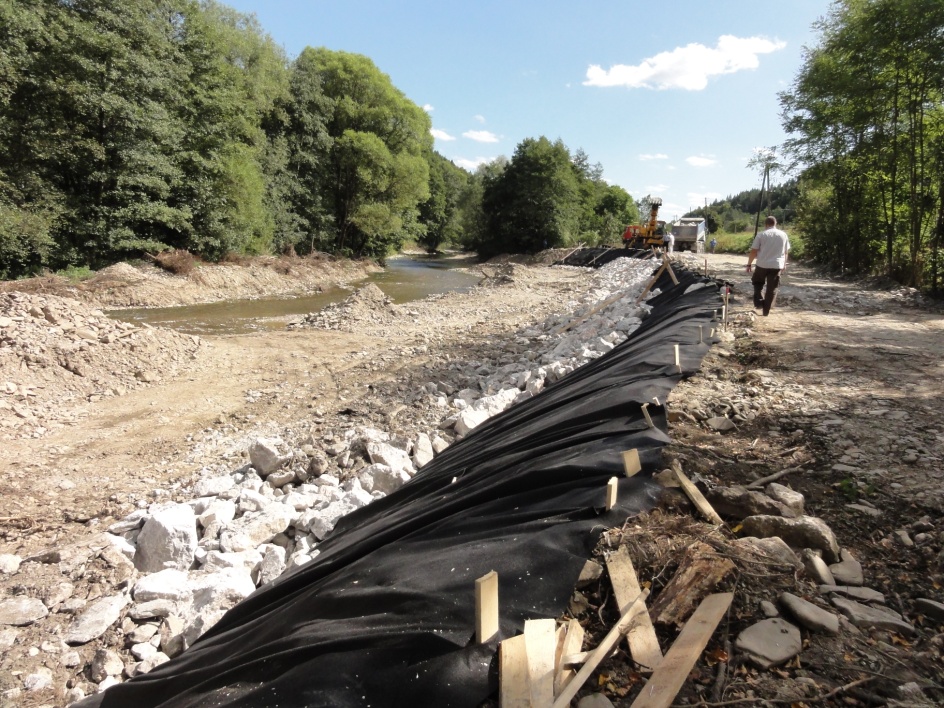 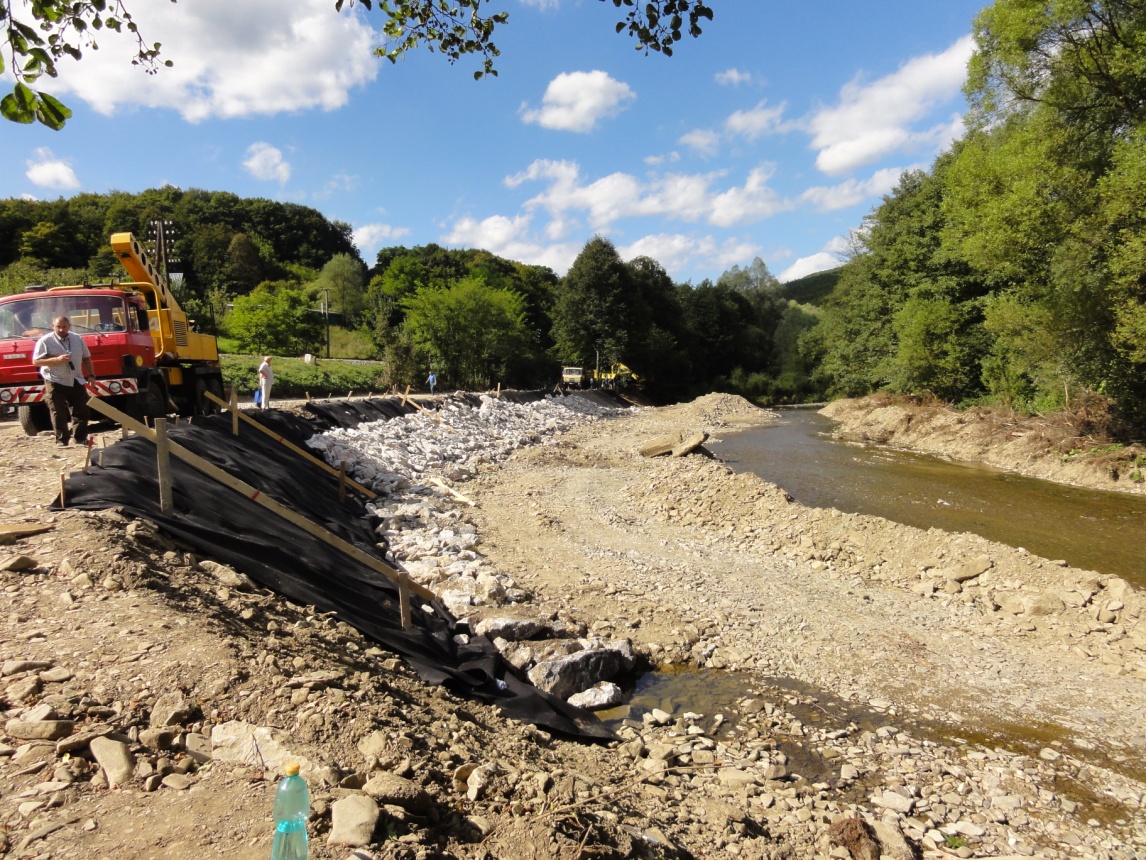 fotodokumentácia
Priestory u HCP – CZ
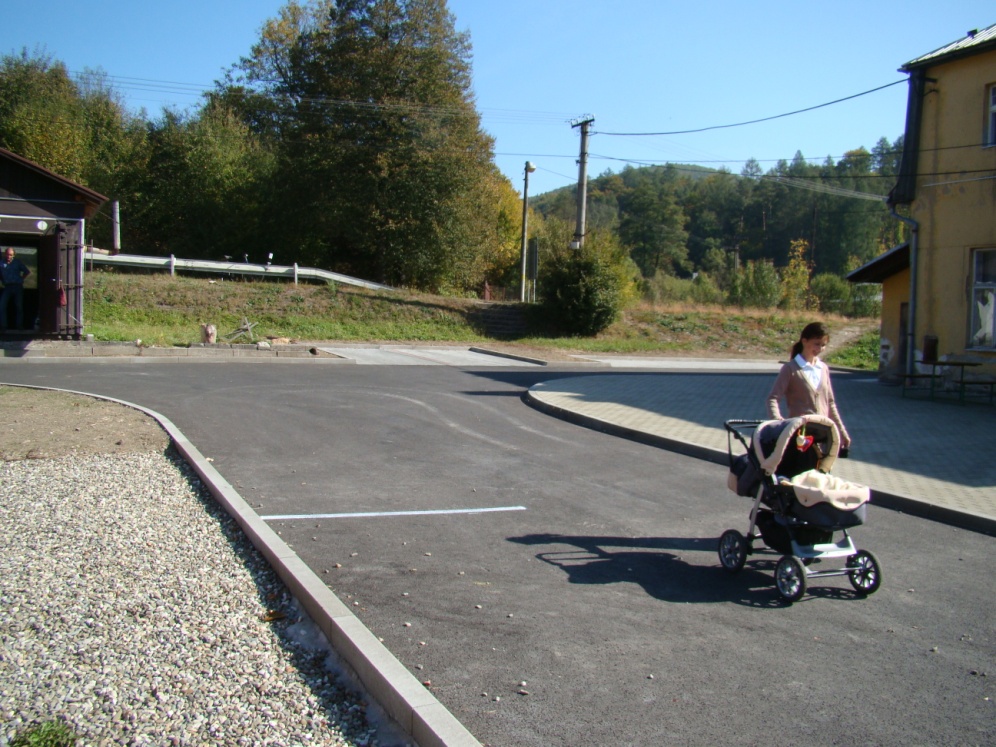 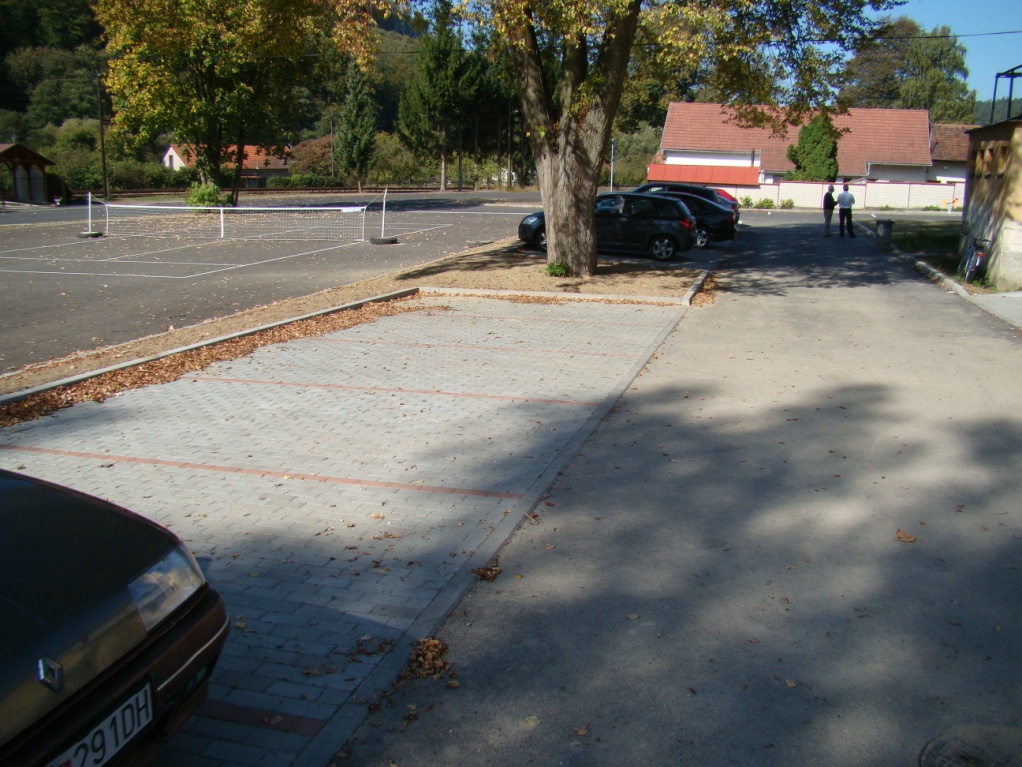 Ďakujem za pozornosť 
Stanislav Dreisig
Trenčianska regionálna rozvojová agentúra
Opatovská 23
911 01 Trenčín
tel: +421 32 744 45 79
www.trra.sk
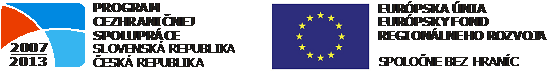